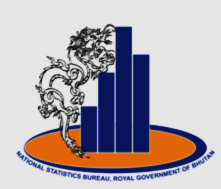 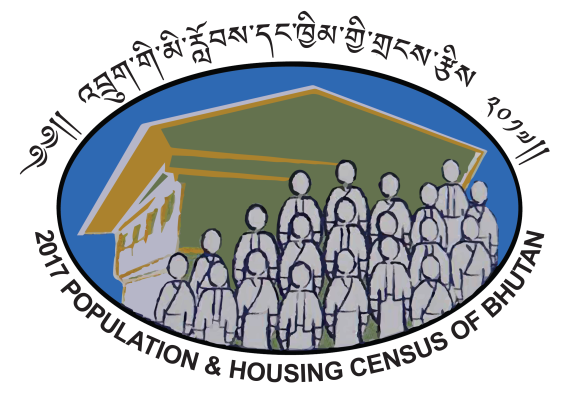 Population and Housing Topics (Bhutan)
BACKGROUND
The first census conducted from 1744-1763

Equivalent to the civil registration in Bhutan, was 

Was conducted annually for the 
	Headcount of citizens 
	Basis for taxation and 
	Mobilization of labour force for the government.
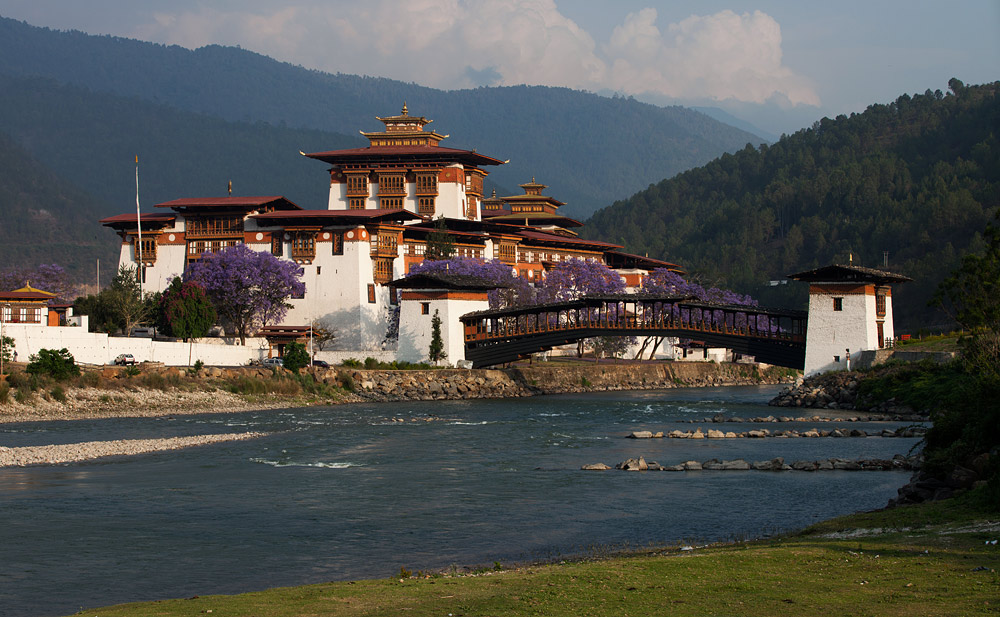 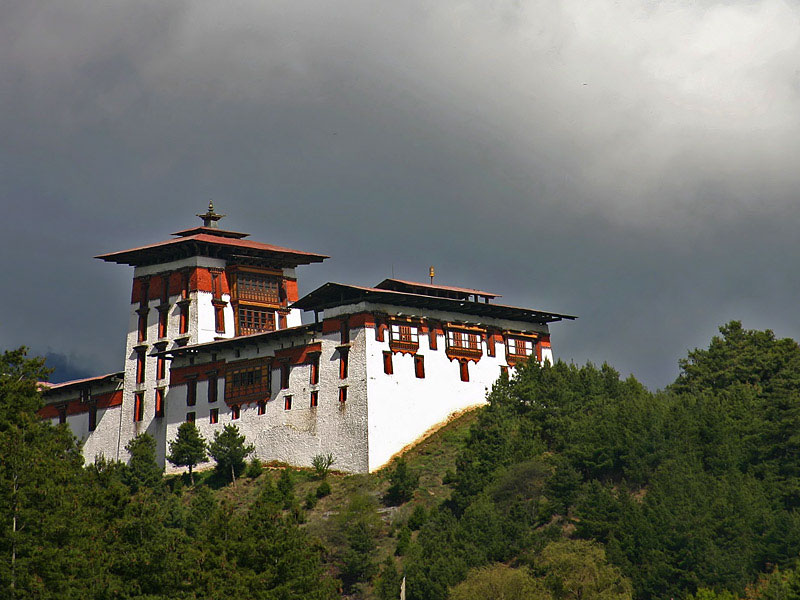 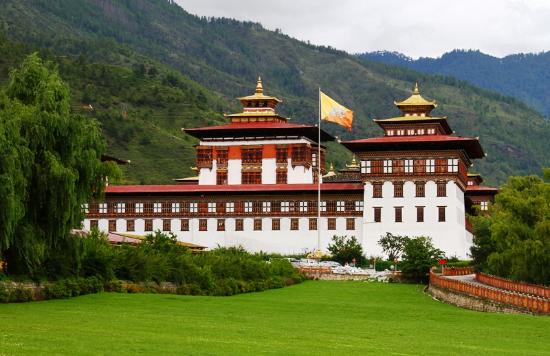 BACKGROUND
Ministry of Home and Culture Affairs (MoHCA) carried out annual civil registration starting early 1990s

Counted the vital events

In 2005, the first ever-United Nations Standard Population and Housing Census of Bhutan (PHCB) was conducted ( May 30th – 31st )
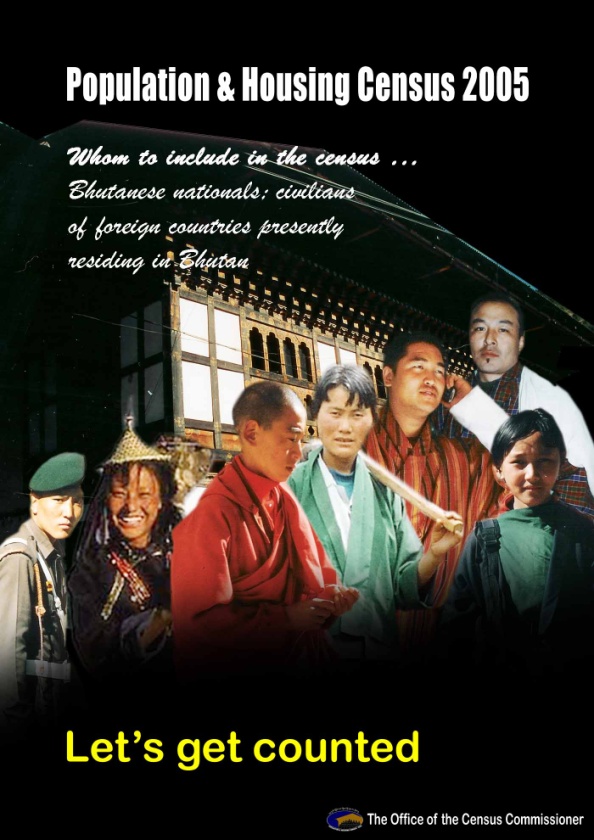 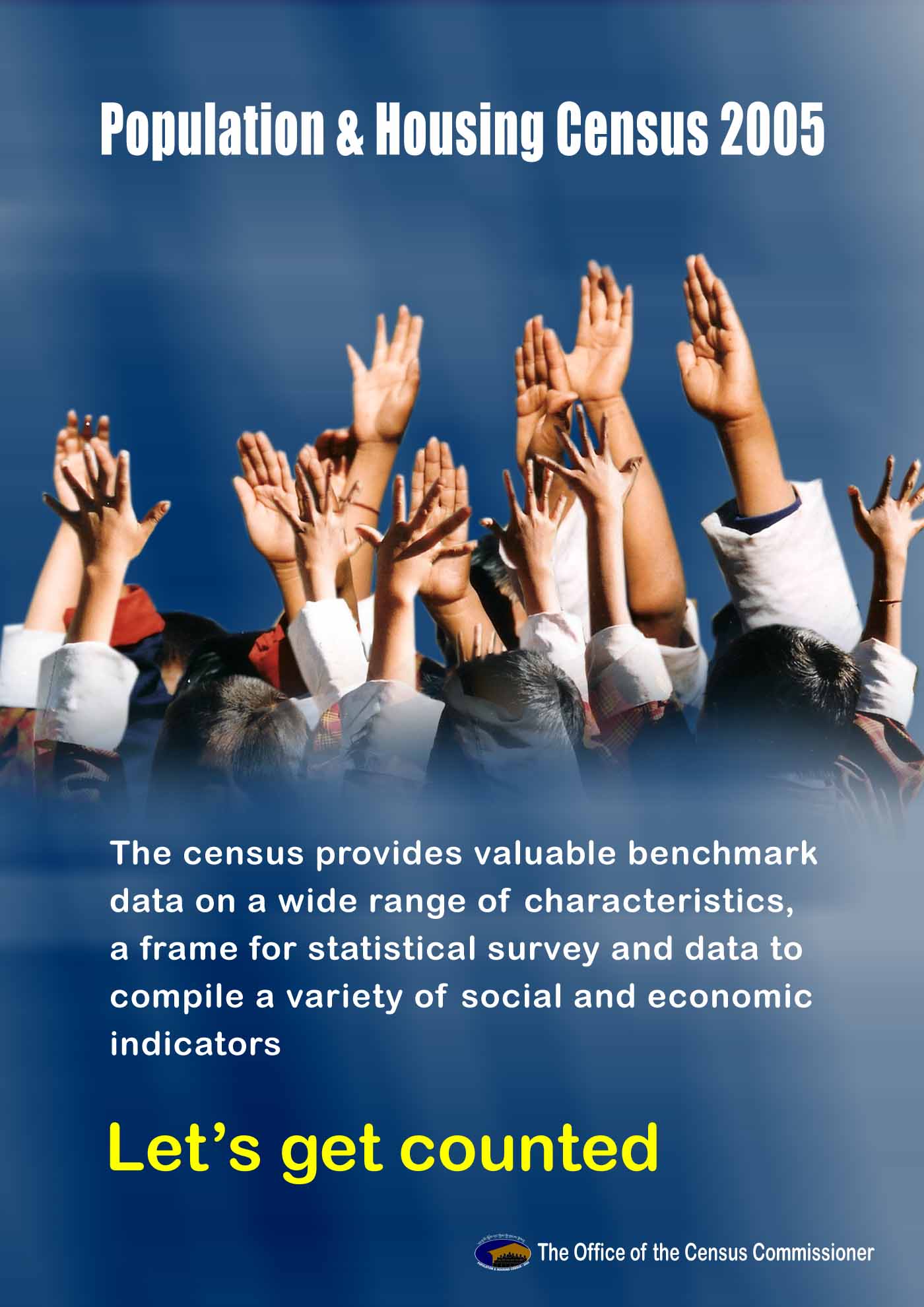 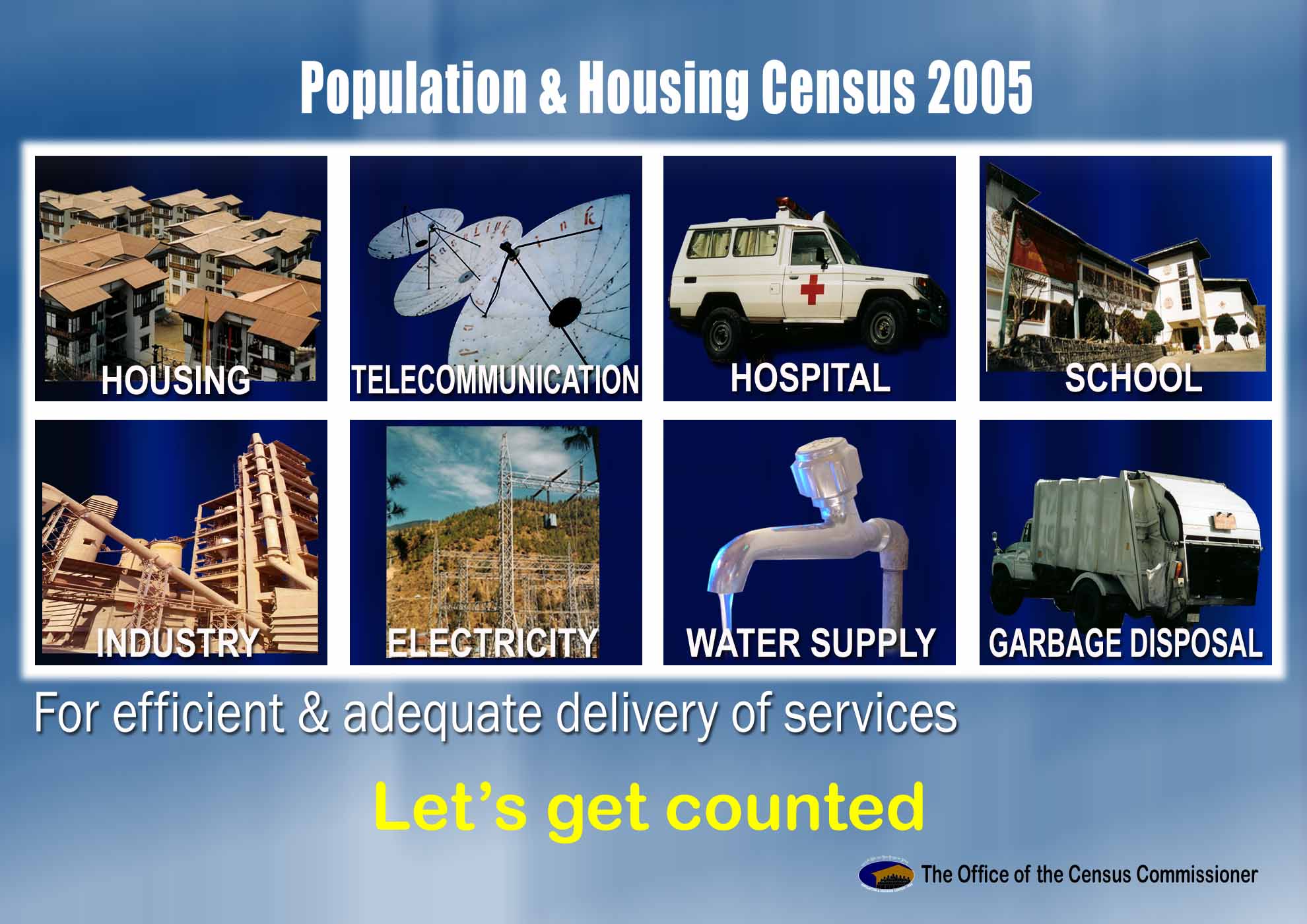 BACKGROUND
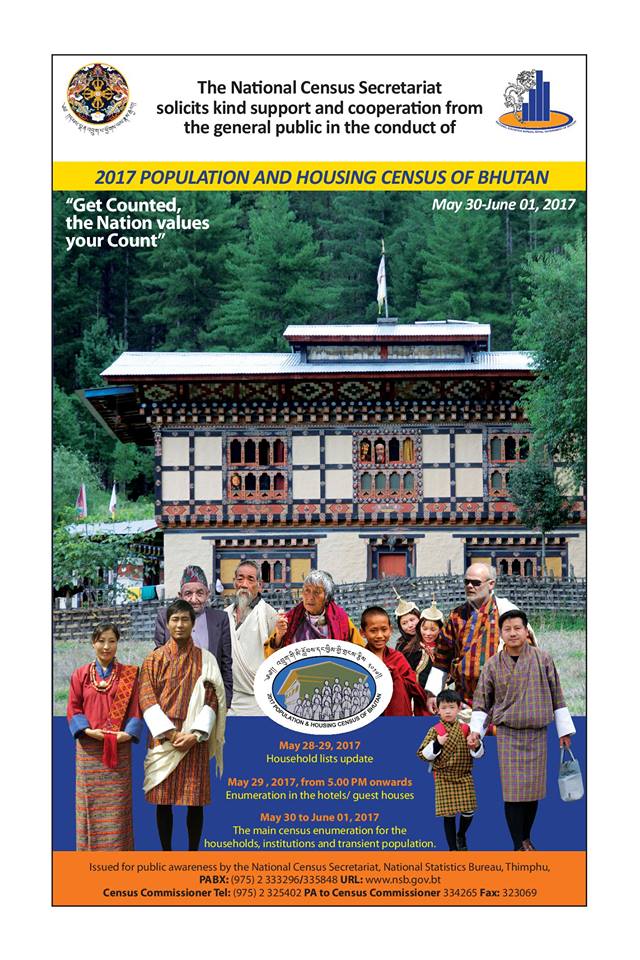 The Second international standard Population and Housing Census conducted in 2017( May 30th – 31st  & 1st June )
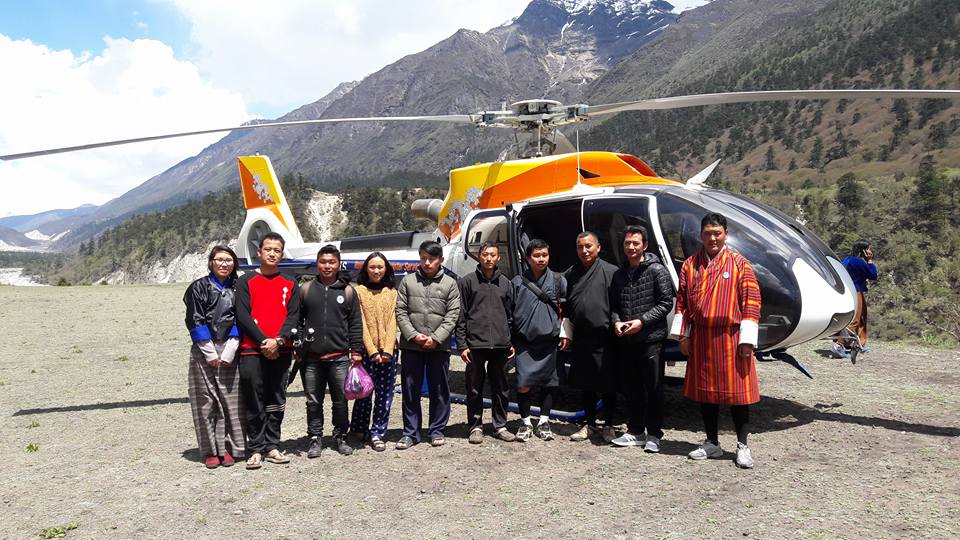 2017 PHCB
CENSUS PROCESS
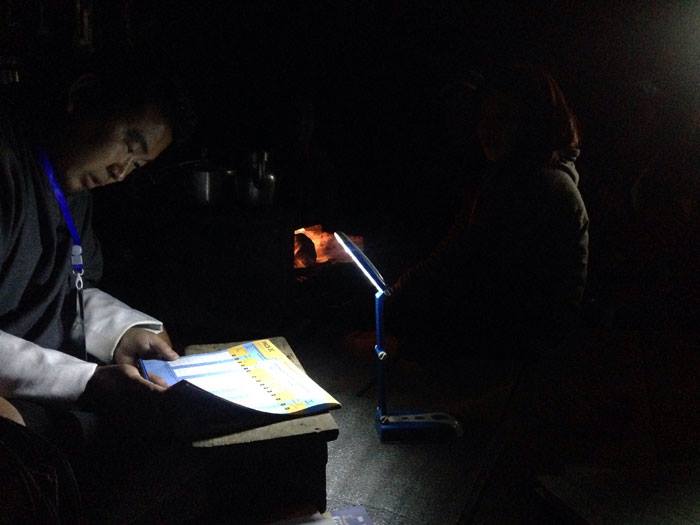 Legal basis

Design of census tools 

House Listing and Mapping

HR Management 

Publicity and Advocacy 

Field  Enumeration 

Data Processing 

Data Tabulation/report writing /Analysis
2017 PHCB
CENSUS PROCESS
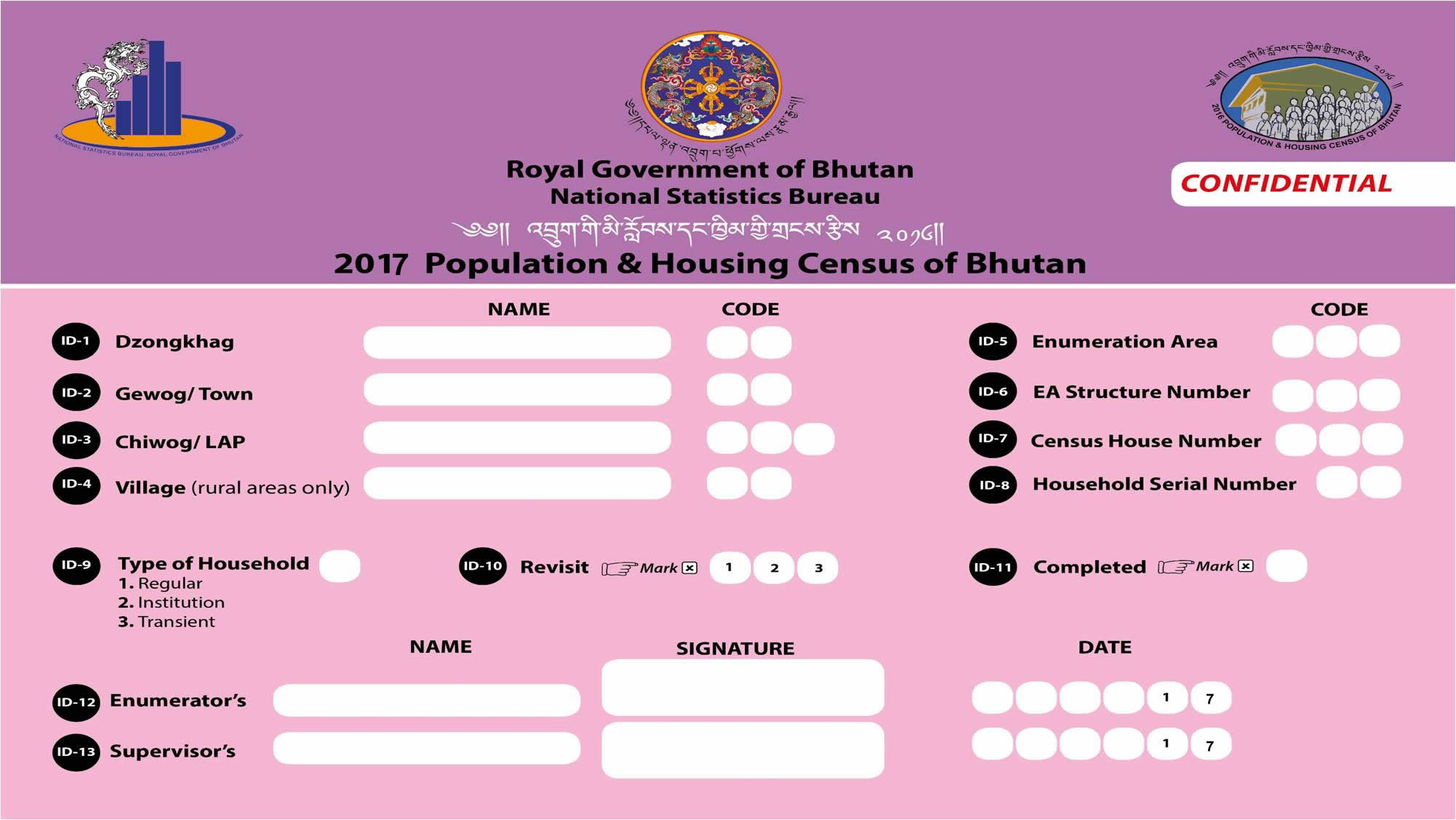 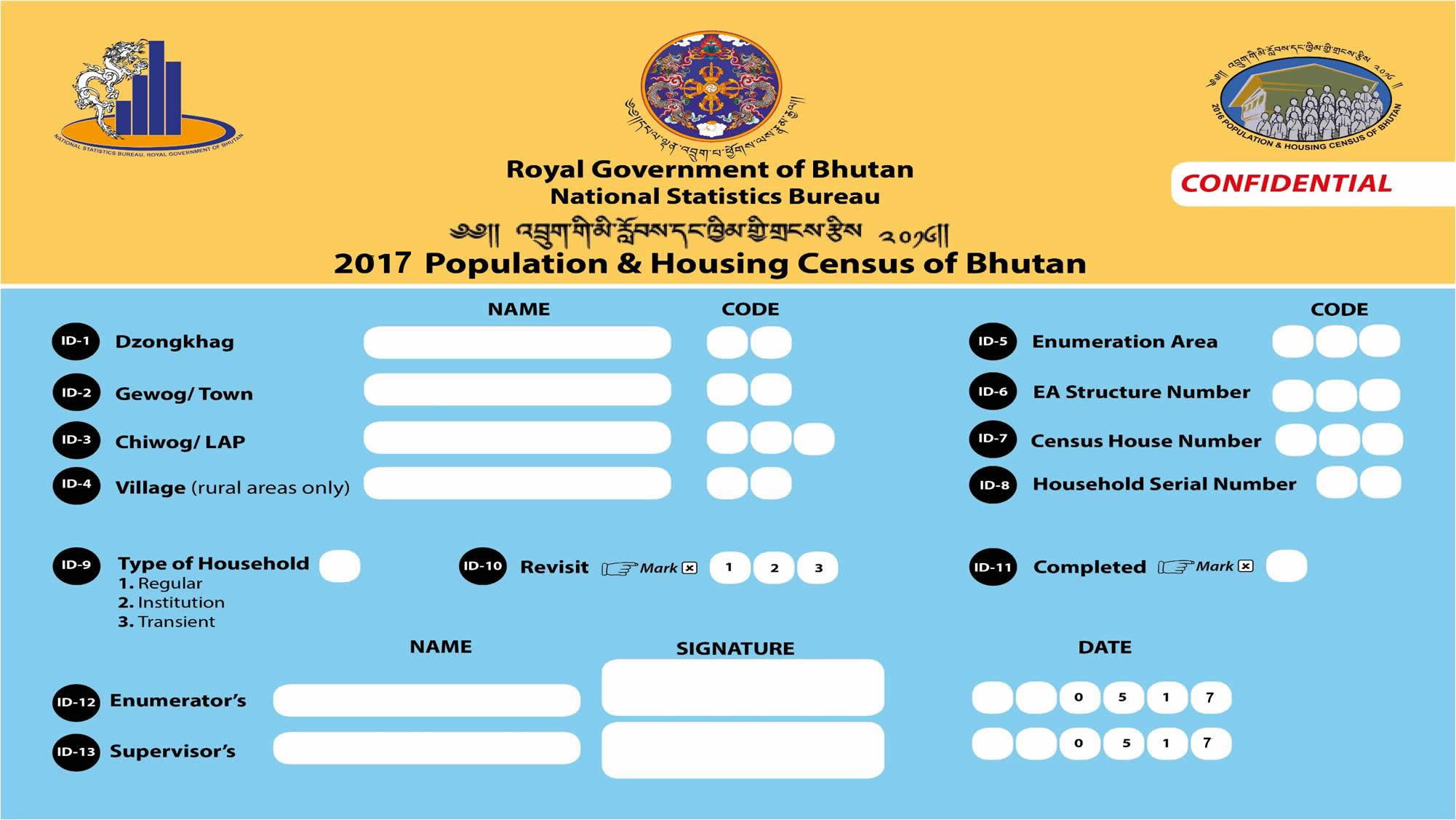 2017 PHCB
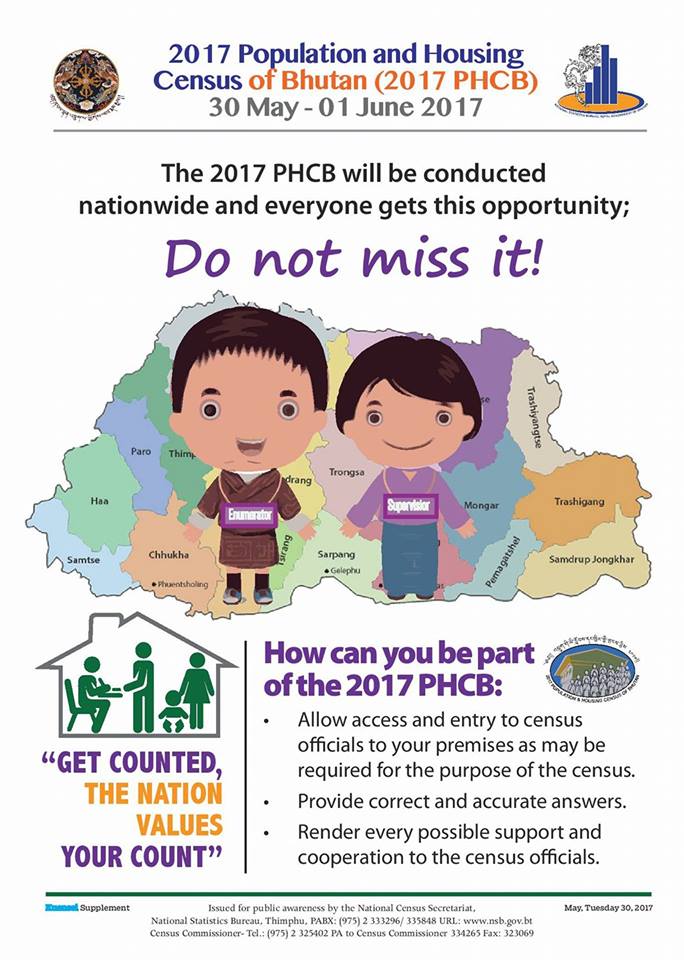 Population and Housing Topics
Demographic
Education & Employment
Fertility
Mortality
Disability 
Housing information
Income and debt 
Land, poultry, livestock and fruit tree ownership
Psychological wellbeing
2017 PHCB
Demographic
Relationship To the Household head Social
Sex 
Age 
Member Status 
Duration Absent 
Marital Status 
Place of Birth (within and outside )
Place of Previous Residence (within and outside )
Usual Residence 
Place of Residence 5 Years ago 
Duration of Stay in Current Location 
Reason for Migration
2017 PHCB
Education & Employment
Literacy 
Highest Grade
Traditional Learning
Main Activity at Present and Products produced  
Work in the last one week
Status of employment 
Industries 
Occupation
2017 PHCB
Fertility
Ever Delivered 
Age at First Birth 
Children Ever Born By Sex 
Children Dead and Living 
Delivery in the past 12 Months
2017 PHCB
Housing Condition and Facilities
Approach Road 
Wall Material/Roof Material/Floor Material 
House Occupancy Status
Number Of Rooms 
 Lighting/Cooking Fuel/Toilet Facility
Drinking Water Source
Drinking Water Reliability 
Visit To Health Facility
Communication Media Facilities
Ownership/ Asset- Household
Food Sufficiency 
Access To Drinking Water
2017 PHCB
Mortality
Death In The Past 12 Months In The Household
Sex Of Deceased
Age At Death
Causes Of Death
For Women 15-49 Years Who Died
Pregnant
Giving Birth 
Within 6 Weeks Of The End Of A Pregnancy Or Child Birth
2017 PHCB
Disability
The information on disability for the census is based on the Washington Group (WG) short set of questions on disability. 

Difficulty performing basic universal activities walking, seeing, hearing, cognition, self-care and communication

Cause of Disability
2017 PHCB
Land, poultry, livestock and fruit tree ownership
Land ownership of the household
Type of land owned
Uncultivated and Fallow 
Reason for leaving the land fallow
Fruit Tree ownership of the household 
Livestock Ownership of the household
2017 PHCB
Income & Debt
Loan availed by Household 
Household income
2017 PHCB
Psychological Wellbeing
Happiness rated at a scale of 1-10
Source of Happiness 
Physical Health 
Mental Health 
Enmity in the community 
Rating on Positive and negative moods
Social Isolation
2017 PHCB
Challenges
Providing quality training 
Confusion with some of the definition
Respondent not aware of income and debt details of the other members
2017 PHCB
Thank you
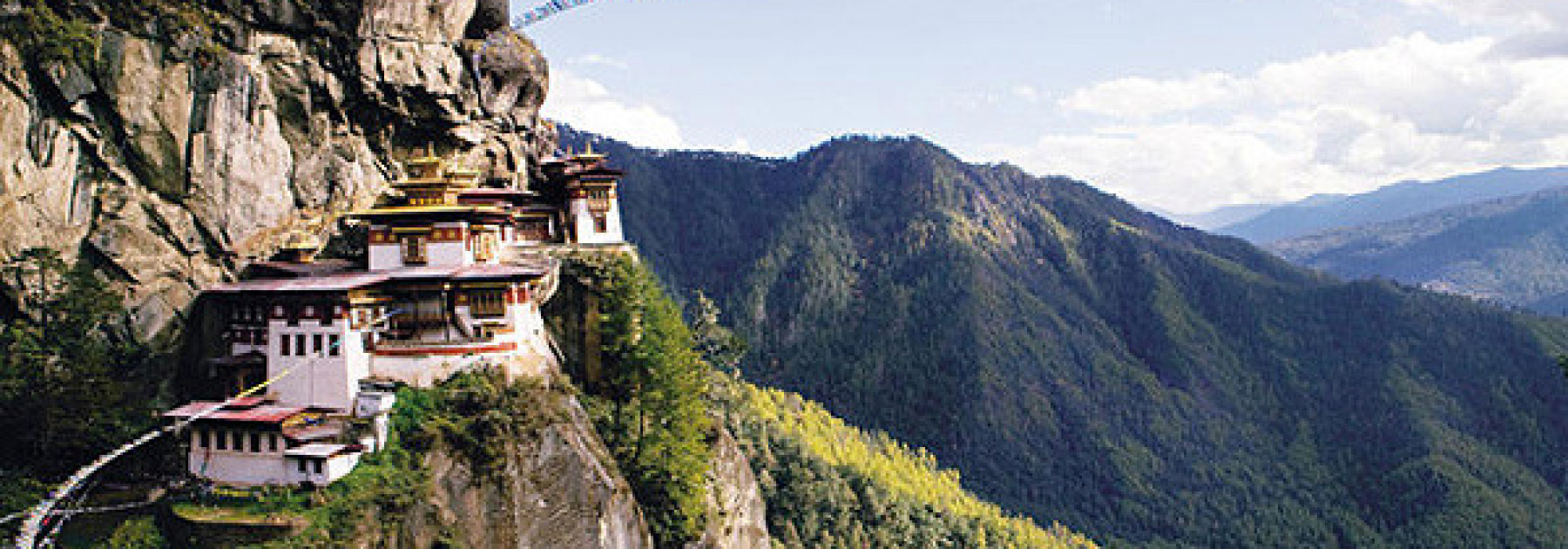